Retrieval Evaluation
Hongning Wang
CS@UVa
What we have learned so far
Indexed corpus
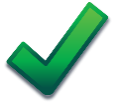 Crawler
Ranking procedure
Research attention
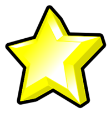 Feedback
Evaluation
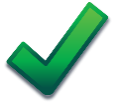 Doc Analyzer
(Query)
User
Query Rep
Doc Rep (Index)
Ranker
Indexer
results
Index
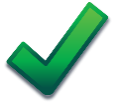 CS@UVa
CS 4780: Information Retrieval
2
CS@UVa
CS4780: Information Retrieval
3
Which search engine do you prefer: Bing or Google?
What are your judging criteria?
How fast does it respond to your query?



How many documents can it return?
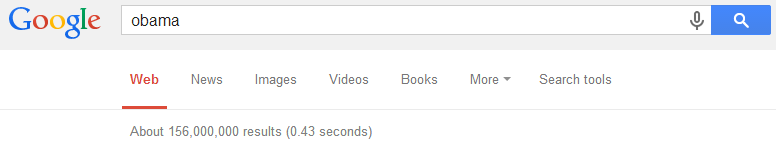 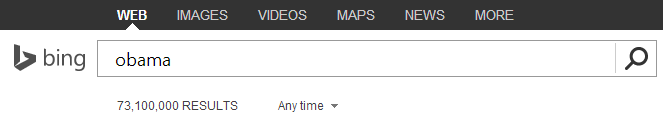 CS@UVa
CS 4780: Information Retrieval
4
Which search engine do you prefer: Bing or Google?
What are your judging criteria?
Can it correct my spelling errors?




Can it suggest me good related queries?
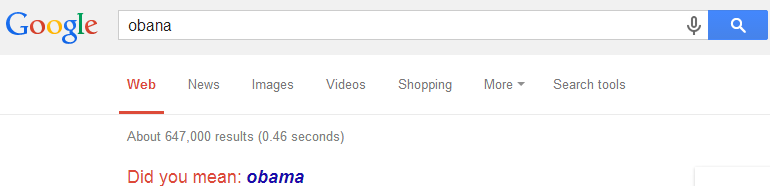 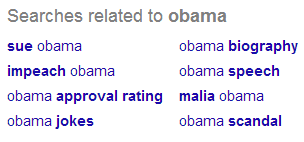 CS@UVa
CS 4780: Information Retrieval
5
Retrieval evaluation
Aforementioned evaluation criteria are all good, but not essential
Goal of any IR system
Satisfying users’ information need
Core quality measure
“how well a system meets the information needs of its users.” – wiki
Unfortunately vague and hard to execute
CS@UVa
CS 4780: Information Retrieval
6
Quantify the IR quality measure
Information need
“an individual or group's desire to locate and obtain information to satisfy a conscious or unconscious need” – wiki
Reflected by user query
Categorization of information need
Navigational
Informational
Transactional
CS@UVa
CS 4780: Information Retrieval
7
Quantify the IR quality measure
Satisfaction
“the opinion of the user about a specific computer application, which they use” – wiki
Reflected by
Increased result clicks
Repeated/increased visits
Result relevance
CS@UVa
CS 4780: Information Retrieval
8
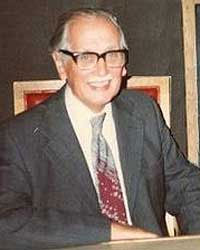 Classical IR evaluation
Cranfield experiments
Pioneer work and foundation in IR evaluation
Basic hypothesis
Retrieved documents’ relevance is a good proxy of a system’s utility in satisfying users’ information need
Procedure
1,398 abstracts of aerodynamics journal articles
225 queries
Exhaustive relevance judgments of all (query, document) pairs
Compare different indexing systems over such collection
CS@UVa
CS 4780: Information Retrieval
9
Classical IR evaluation
Three key elements for IR evaluation
A document collection
A test suite of information needs, expressible as queries
A set of relevance judgments, e.g., binary assessment of either relevant or non-relevant for each query-document pair
CS@UVa
CS 4780: Information Retrieval
10
Search relevance
Users’ information needs are translated into queries
Relevance is judged with respect to the information need, not the query
E.g., Information need: “When should I renew my Virginia driver’s license?”
   Query: “Virginia driver’s license renewal”
   Judgment: whether a document contains the right answer, e.g., every 8 years; rather than if it literally contains those four words
CS@UVa
CS 4780: Information Retrieval
11
Text REtrieval Conference (TREC)
Large-scale evaluation of text retrieval methodologies
Since 1992, hosted by NIST
Standard benchmark for IR studies
A wide variety of evaluation collections
Web track
Question answering track
Cross-language track
Microblog track
And more…
CS@UVa
CS 4780: Information Retrieval
12
Public benchmarks
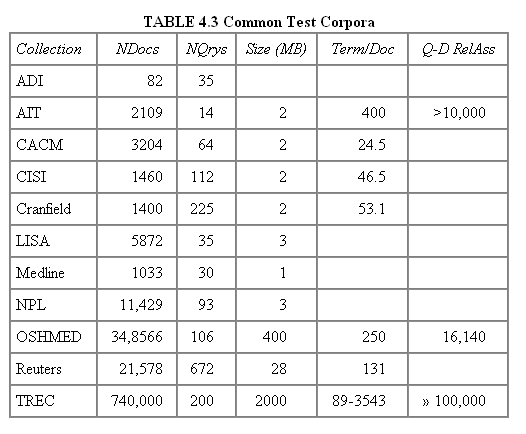 Table from Manning Stanford CS276, Lecture 8
CS@UVa
CS 4780: Information Retrieval
13
Welcome back
We will start our discussion at 2pm
sli.do event code: 59907
Paper presentation schedule has been finalized
MP1 is due this Friday, 11:59pm
CS@UVa
CS4780: Information Retrieval
14
Evaluation metric
To answer the questions
Is Google better than Bing?
Which ranking method is the most effective?
Shall we perform stemming or stopword removal?
We need a quantifiable metric, by which we can compare different IR systems
As unranked retrieval sets
As ranked retrieval results
CS@UVa
CS 4780: Information Retrieval
15
Evaluation of unranked retrieval sets
In a Boolean retrieval system
Precision: fraction of retrieved documents that are relevant, i.e., p(relevant|retrieved)
Recall: fraction of relevant documents that are retrieved, i.e., p(retrieved|relevant)
Precision:
Recall:
CS@UVa
CS 4780: Information Retrieval
16
Evaluation of unranked retrieval sets
Precision and recall trade off against each other
Precision decreases as the number of retrieved documents increases (unless in perfect ranking), while recall keeps increasing
These two metrics emphasize different perspectives of an IR system
Precision: prefers systems retrieving fewer documents, but highly relevant
Recall: prefers systems retrieving more documents
CS@UVa
CS 4780: Information Retrieval
17
Evaluation of unranked retrieval sets
Equal weight between precision and recall
CS@UVa
CS 4780: Information Retrieval
18
Evaluation of ranked retrieval results
Ranked results are the core feature of an IR system
Precision, recall and F-measure are set-based measures, which cannot assess the ranking quality
Solution: evaluate precision at every recall point
precision
System1
System2
x
Which system is better?
x
x
x
x
x
x
x
x
recall
x
CS@UVa
CS 4780: Information Retrieval
19
Precision-Recall curve
A sawtooth shape curve
CS@UVa
CS 4780: Information Retrieval
20
Evaluation of ranked retrieval results
Summarize the ranking performance with a single number
Binary relevance
Eleven-point interpolated average precision
Precision@K (P@K)
Mean Average Precision (MAP)
Mean Reciprocal Rank (MRR)
Multiple grades of relevance
Normalized Discounted Cumulative Gain (NDCG)
CS@UVa
CS 4780: Information Retrieval
21
Eleven-point interpolated average precision
At the 11 recall levels [0,0.1,0.2,…,1.0], compute arithmetic mean of interpolated precision over all the queries
CS@UVa
CS 4780: Information Retrieval
22
Precision@K
Set a ranking position threshold K
Ignores all documents ranked lower than K
Compute precision in these top K retrieved documents
E.g.,                  
P@3 of 2/3 
	P@4 of 2/4
	P@5 of 3/5
In a similar fashion we have Recall@K
Relevant
Nonrelevant
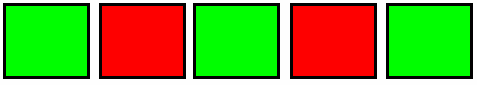 CS@UVa
CS 4780: Information Retrieval
23
Mean Average Precision
Consider rank position of each relevant doc
E.g.,K1, K2, … KR
Compute P@K for each K1, K2, … KR
Average precision = average of those P@K
E.g.,   

               

MAP is the mean of Average Precision across multiple queries/rankings
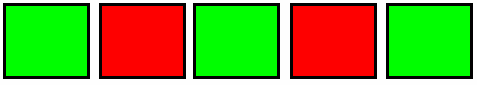 CS@UVa
CS 4780: Information Retrieval
24
AvgPrec is about one query
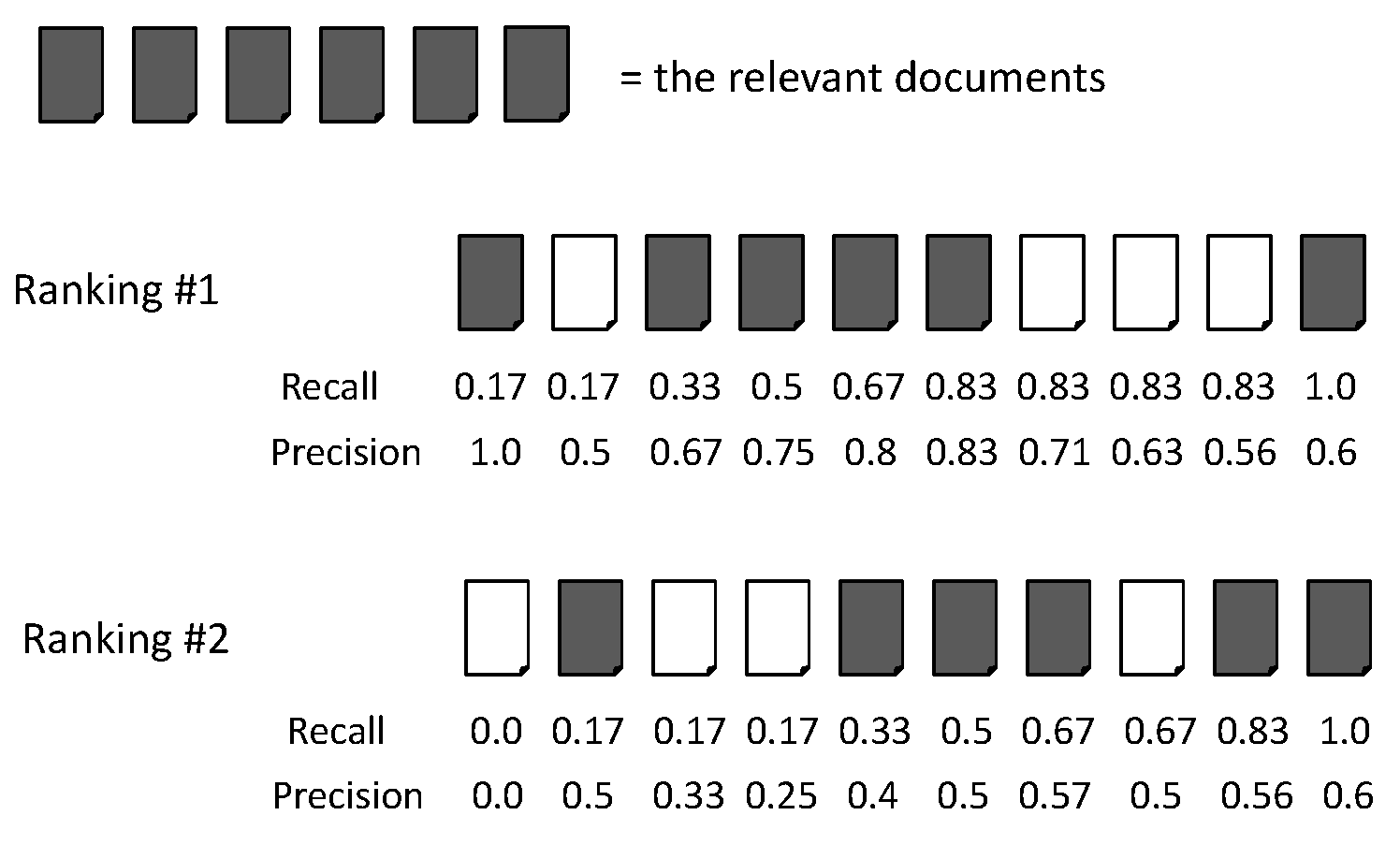 Figure from Manning Stanford CS276, Lecture 8
AvgPrec of the two rankings
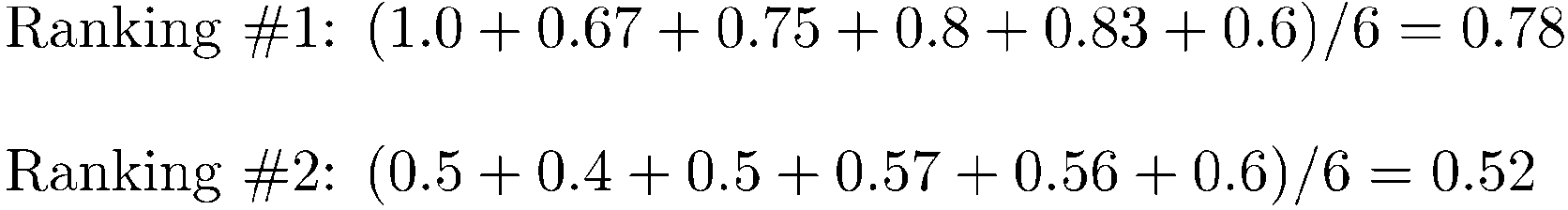 CS@UVa
CS 4780: Information Retrieval
25
MAP is about a system
Figure from Manning Stanford CS276, Lecture 8
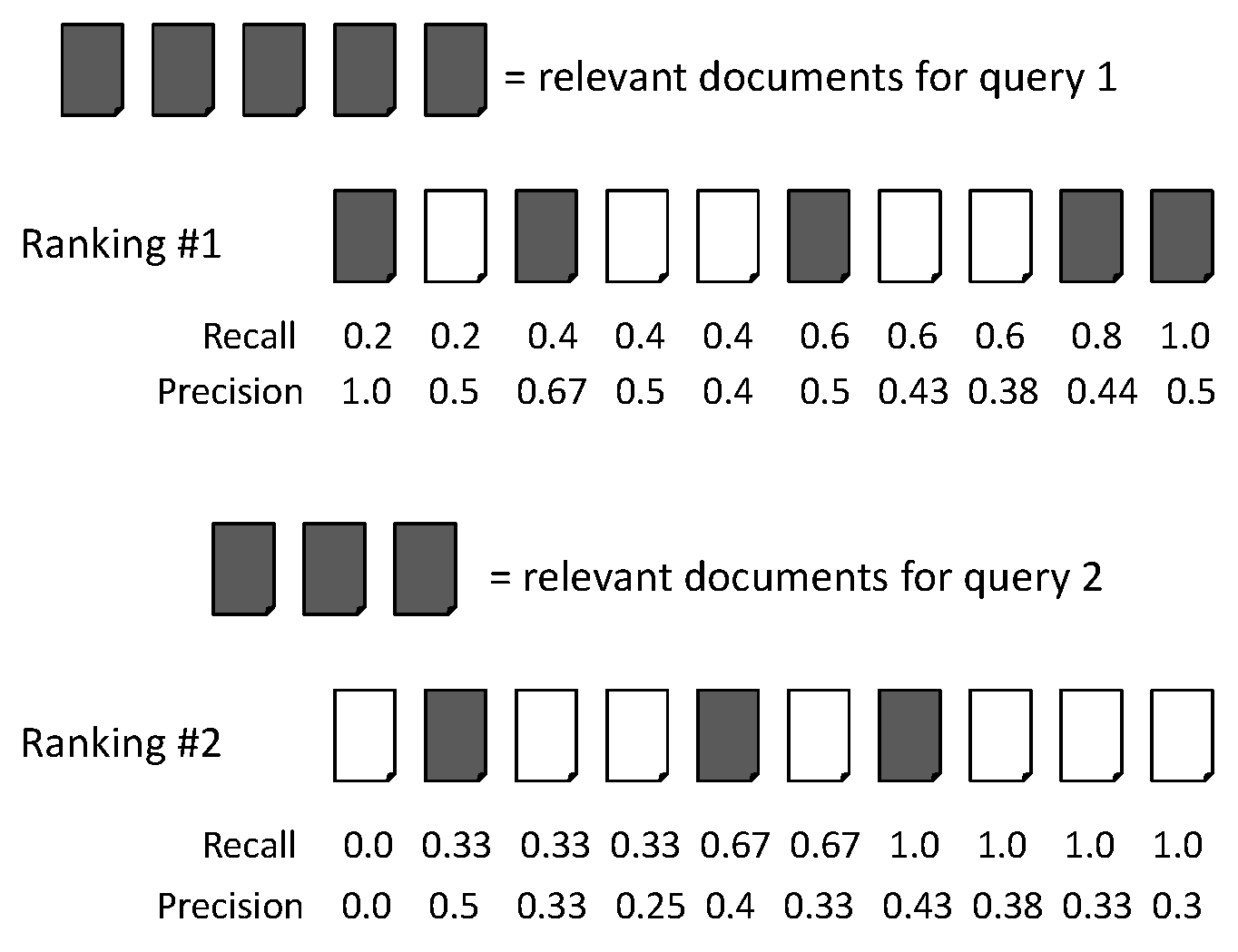 Query 1, AvgPrec=(1.0+0.67+0.5+0.44+0.5)/5=0.62
Query 2, AvgPrec=(0.5+0.4+0.43)/3=0.44
                 MAP = (0.62+0.44)/2=0.53
CS@UVa
CS 4780: Information Retrieval
26
MAP metric
If a relevant document never gets retrieved, we assume the precision corresponding to that relevant document to be zero 
MAP is macro-averaging: each query counts equally
MAP assumes users are interested in finding many relevant documents for each query
MAP requires many relevance judgments in a text collection
CS@UVa
CS 4780: Information Retrieval
27
Mean Reciprocal Rank
CS@UVa
CS 4780: Information Retrieval
28
Mean Reciprocal Rank
CS@UVa
CS 4780: Information Retrieval
29
Welcome back
We will start our discussion at 2pm
sli.do event code: 59907
Instruction for the survey paper has been posted 
MP1 is due this Friday, 11:59pm
CS@UVa
CS4780: Information Retrieval
30
Recap: evaluation of ranked retrieval results
Ranked results are the core feature of an IR system
Precision, recall and F-measure are set-based measures, which cannot assess the ranking quality
Solution: evaluate precision at every recall point
precision
System1
System2
x
Which system is better?
x
x
x
x
x
x
x
x
recall
x
CS@UVa
CS 4780: Information Retrieval
31
Beyond binary relevance
P@6
MAP
MRR
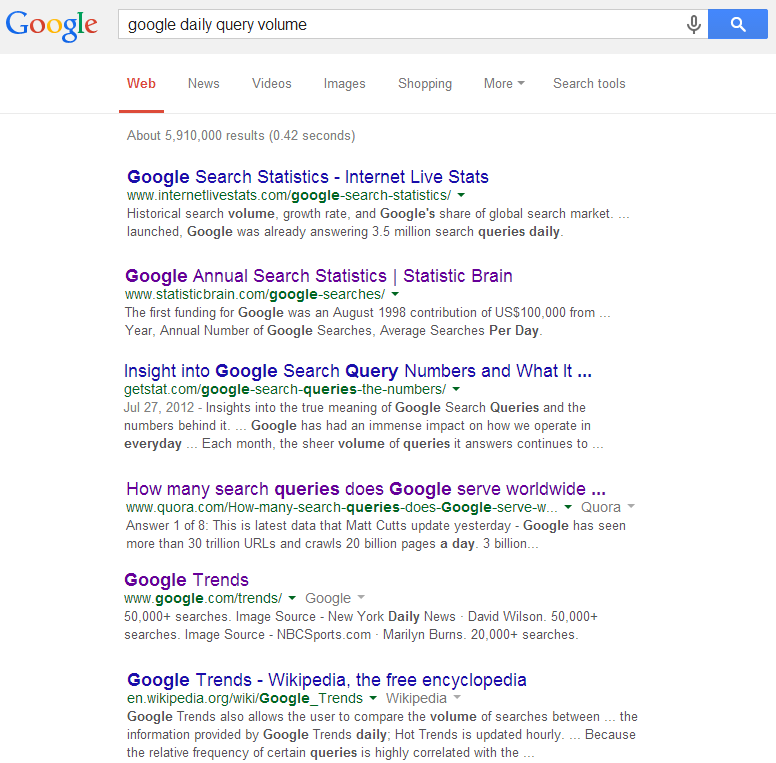 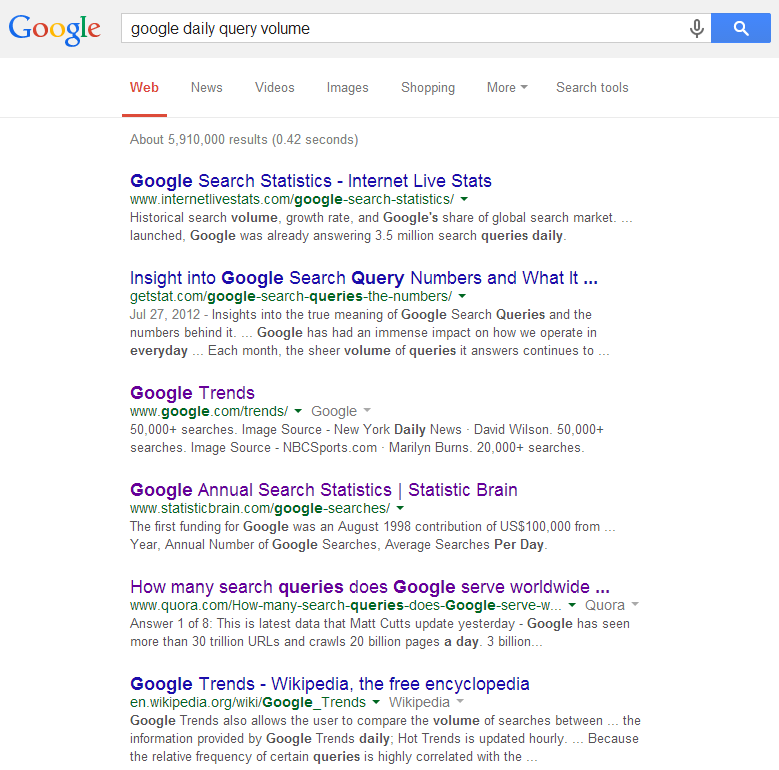 Excellent
Same P@6?!
Fair
Good
Same MAP?!
Fair
Bad
Relevant
Nonrelevant
Fair
Good
Bad
Fair
Bad
Bad
CS@UVa
CS 4780: Information Retrieval
32
Beyond binary relevance
The level of documents’ relevance quality with respect to a given query varies
Highly relevant documents are more useful than marginally relevant documents
The lower the ranked position of a relevant document is, the less useful it is for the user, since it is less likely to be examined
Discounted Cumulative Gain
CS@UVa
CS 4780: Information Retrieval
33
Discounted Cumulative Gain
Uses graded relevance as a measure of  usefulness, or gain, from examining a document
Gain is accumulated starting at the top of the ranking and discounted at lower ranks
Typical discount is 1/log (rank)
With base 2, the discount at rank 4 is 1/2, and at rank 8 it is 1/3
CS@UVa
CS 4780: Information Retrieval
34
Discounted Cumulative Gain
DCG is the total gain accumulated at a particular rank position p:

Alternative formulation

Standard metric in some web search companies
Emphasize on retrieving highly relevant documents
Relevance label at position i
CS@UVa
CS 4780: Information Retrieval
35
Normalized Discounted Cumulative Gain
Normalization is useful for contrasting queries with varying numbers of relevant results
Normalize DCG at rank n by the DCG value at rank n of the ideal ranking
The ideal ranking is achieved via ranking documents with their relevance labels
CS@UVa
CS 4780: Information Retrieval
36
How about P@4, P@5, MAP and MRR?
NDCG - Example
5 documents: d1, d2, d3, d4, d5
CS@UVa
CS 4780: Information Retrieval
37
Pop-up Quiz
Relevant documents: {A, B, C, D}
Result ranking:

A
D
E
G
F
C
H
P@5, AP, RR, NDCG?
CS@UVa
CS 4780: Information Retrieval
38
What does query averaging hide?
Figure from Doug Oard’s presentation, originally from Ellen Voorhees’ presentation
CS@UVa
CS 4780: Information Retrieval
39
Statistical significance tests
How confident you are that an observed difference doesn’t simply result from the particular queries you chose?
Experiment 1
Experiment 2
Query
System A
Query
System A
System B
System B
1
2
3
4
5
6
7
0.20
0.21
0.22
0.19
0.17
0.20
0.21
11
12
13
14
15
16
17
0.02
0.39
0.26
0.38
0.14
0.09
0.12
0.40
0.41
0.42
0.39
0.37
0.40
0.41
0.76
0.07
0.17
0.31
0.02
0.91
0.56
Average
0.20
0.40
Average
0.20
0.40
CS@UVa
CS 4780: Information Retrieval
40
Background knowledge
p-value in statistic test is the probability of obtaining data as extreme as was observed, if the null hypothesis was true (e.g., if observation is totally random)
If p-value is smaller than the chosen significance level (), we reject the null hypothesis (e.g., observation is not random)
We seek to reject the null hypothesis (we seek to show that the observation is a random result), and so small p-values are good
CS@UVa
CS 4780: Information Retrieval
41
41
Tests usually used in IR evaluations
Sign test
Hypothesis: the difference median is zero between samples from two continuous distributions
Wilcoxon signed rank test
Hypothesis: data are paired and come from the same population
Paired t-test
Hypothesis: difference between two responses measured on the same statistical unit has a zero mean value
One-tail v.s. two-tail?
If you aren’t sure, use two-tail
CS@UVa
CS 4780: Information Retrieval
42
paired t-test
Query
System A
Sign Test
System B
+0.74
-0.32
-0.09
-0.07
-0.12
+0.82
+0.44
11
12
13
14
15
16
17
0.02
0.39
0.26
0.38
0.14
0.09
0.12
+
-
-
-
-
+
+
0.76
0.07
0.17
0.31
0.02
0.91
0.56
95% of outcomes
p=0.7054
Average
0.20
0.40
p=0.2927
0
Statistical significance testing
CS@UVa
CS 4780: Information Retrieval
43
Query
System A
Sign Test
System B
11
12
13
14
15
16
17
0.02
0.39
0.26
0.38
0.14
0.09
0.12
+
-
-
-
-
+
+
0.76
0.07
0.17
0.31
0.02
0.91
0.56
p=0.7054
Average
0.20
0.40
Details about sign test
Assumptions:
1) Comparisons are iid;
2) Comparisons are ordinal.
CS@UVa
CS 4780: Information Retrieval
44
Query
System A
Wilcoxon Test
System B
11
12
13
14
15
16
17
0.02
0.39
0.26
0.38
0.14
0.09
0.12
0.76
0.07
0.17
0.31
0.02
0.91
0.56
Average
0.20
0.40
Details about Wilcoxon Signed Test
+ 6
- 4
- 2
- 1
- 3
+ 7
+ 5
Assumptions:
1) Comparisons are iid;
2) Comparisons are ordinal.
Sum of positive ranks: 18
Sum of negative ranks: 10
Critical value at N=7 is 3
CS@UVa
CS 4780: Information Retrieval
45
Query
System A
Paired t-test
System B
+0.74
-0.32
-0.09
-0.07
-0.12
+0.82
+0.44
11
12
13
14
15
16
17
0.02
0.39
0.26
0.38
0.14
0.09
0.12
0.76
0.07
0.17
0.31
0.02
0.91
0.56
p=0.2927
Average
0.20
0.40
Details about paired t-test
Assumptions: 1) equal sample size and variance; or 2) equal sample size but different variances.
CS@UVa
CS 4780: Information Retrieval
46
Welcome back
We will start our discussion at 2pm
sli.do event code: 809556
Paper presentation session begins next week
CS@UVa
CS4780: Information Retrieval
47
Where do we get the relevance labels?
Human annotation
Domain experts, who have better understanding of retrieval tasks
Scenario 1: annotator lists the information needs, formalizes into queries, and judges the returned documents
Scenario 2: given query and associated documents, annotator judges the relevance by inferring the underlying information need
CS@UVa
CS 4780: Information Retrieval
48
Assessor consistency
Is inconsistency of assessors a concern? 
Human annotators are idiosyncratic and variable
Relevance judgments are subjective
Studies mostly concluded that the inconsistency didn’t affect relative comparison of systems
Success of an IR system depends on how good it is at satisfying the needs of these idiosyncratic humans
Lesk & Salton (1968): assessors mostly disagree on documents at lower ranks, but measures are more affected by top-ranked documents
CS@UVa
CS 4780: Information Retrieval
49
Measuring assessor consistency
CS@UVa
CS 4780: Information Retrieval
50
Example of kappa statistic
judge 2 relevance
judge 1 relevance
CS@UVa
CS 4780: Information Retrieval
51
Prepare annotation collection
Human annotation is expensive and time consuming
Cannot afford exhaustive annotation of large corpus
Solution: pooling
Relevance is assessed over a subset of the collection that is formed from the top k documents returned by a number of different IR systems
CS@UVa
CS 4780: Information Retrieval
52
Does pooling work?
Judgments cannot possibly be exhaustive?
Relative rankings among the systems remain the same
What about documents beyond top k?
Relative rankings among the systems remain the same
A lot of research work can be done here
Effective pool construction
Depth v.s., diversity
CS@UVa
CS 4780: Information Retrieval
53
Rethink retrieval evaluation
Goal of any IR system
Satisfying users’ information need
Core quality measure criterion
“how well a system meets the information needs of its users.” – wiki
CS@UVa
CS 4780: Information Retrieval
54
What we have considered
The ability of the system to present all relevant documents
Recall-driven measures
The ability of the system to withhold non-relevant documents
Precision-driven measures
CS@UVa
CS 4780: Information Retrieval
55
Challenge the assumptions in classical IR evaluations
Assumption 1
Satisfaction = Result Relevance
Assumption 2
Relevance = independent topical relevance
Documents are independently judged, and then ranked (that is how we get the ideal ranking)
Assumption 3
Sequential browsing from top to bottom
CS@UVa
CS 4780: Information Retrieval
56
What we have not considered
The physical form of the output 
User interface
The effort, intellectual or physical, demanded on the user
User effort when using the system
Bias IR research towards optimizing relevance-centric metrics
CS@UVa
CS 4780: Information Retrieval
57
What you should know
Core criterion for IR evaluation
Basic components in IR evaluation
Classical IR metrics
Statistical test 
Annotator agreement
CS@UVa
CS 4780: Information Retrieval
58
Today’s reading
Introduction to information retrieval
Chapter 8: Evaluation in information retrieval
CS@UVa
CS 4780: Information Retrieval
59